sed (stream editor) awk (Aho,Weinberger y Kernighan)
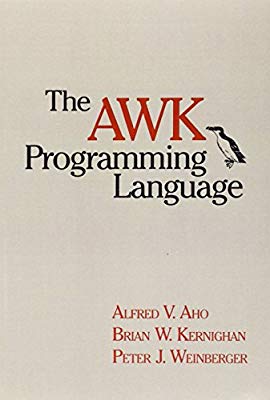 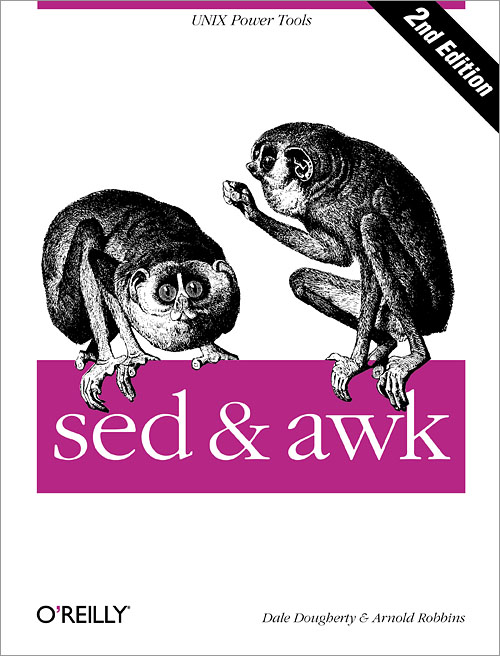 Standard input (stdin)Standard output (stdout)
Redireccionando el stdin y stdout
grep
g/re/p (global/regular expression/print)
Expresiones regulares (1)
Una expresión regular es un patrón para buscar coincidencias con cadenas de caracteres. La potencia de las expresiones regulares radica en su capacidad de incluir alternativas y repeticiones en la elaboración del patrón. Estas particularidades son elaboradas utilizando caracteres especiales, que no son interpretados literalmente, sino de una manera especifica.

Algunas regex muy usadas        .   un punto: Cualquier carácter, excepto una nueva línea
     [ACG]  : grupo de caracteres alternativos en una posición
       *   (asterisco)  cero o mas ocurrencias de la regex que le precede
       ^  inicio de linea
        $ final del linea
Expresiones regulares
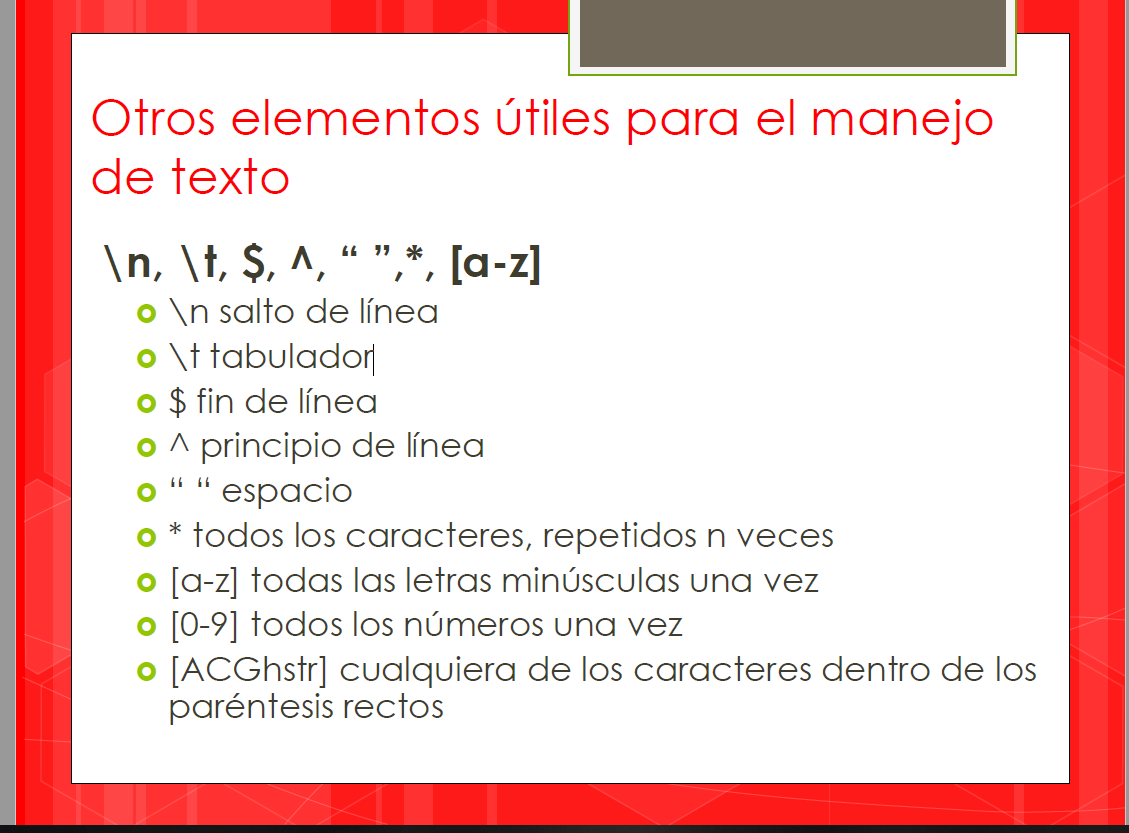 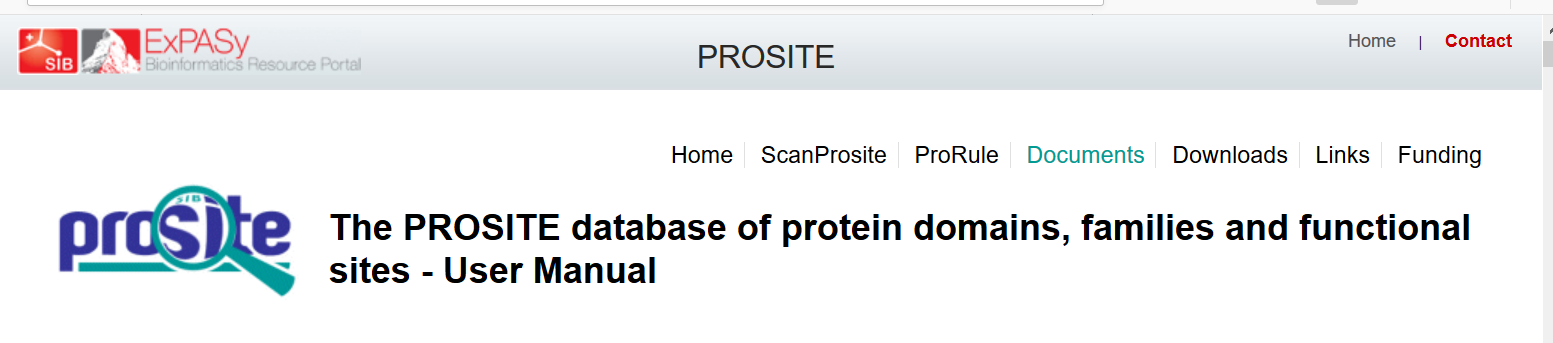 III.C.5. The PA line
The PA (PAttern) lines contains the definition of a PROSITE pattern. The patterns are described using the following conventions: The standard IUPAC one-letter codes for the amino acids are used.
The symbol 'x' is used for a position where any amino acid is accepted.
Ambiguities are indicated by listing the acceptable amino acids for a given position, between square parentheses '[ ]'. For example: [ALT] stands for Ala or Leu or Thr. 
Ambiguities are also indicated by listing between a pair of curly brackets '{ }' the amino acids that are not accepted at a given position. For example: {AM} stands for any amino acid except Ala and Met. 
Each element in a pattern is separated from its neighbor by a '-'. 
Repetition of an element of the pattern can be indicated by following that element with a numerical value or a numerical range between parenthesis. Examples: x(3) corresponds to x-x-x, x(2,4) corresponds to x-x or x-x-x or x-x-x-x. 
When a pattern is restricted to either the N- or C-terminal of a sequence, that pattern either starts with a '<' symbol or respectively ends with a '>' symbol. In some rare cases (e.g. PS00267 or PS00539), '>' can also occur inside square brackets for the C-terminal element. 'F-[GSTV]-P-R-L-[G>]' means that either 'F-[GSTV]-P-R-L-G' or 'F-[GSTV]-P-R-L>' are considered. 
A period ends the pattern.

Examples: PA [AC]-x-V-x(4)-{ED}. 

This pattern is translated as: [Ala or Cys]-any-Val-any-any-any-any-{any but Glu or Asp}
Dedos de cinc Cis2His2
El grupo de plegamiento tipo Cis2His2 es la clase de dedos de cinc

Estos dominios adoptan un pliegue ββα y tienen el siguiente motivo de secuencia aminoacídica:
 X2-Cis-X2,4-Cis-X12-His-X3,4,5-His
Invocando sed

sed  -f script archivo.dat

sed  /patron/comando  archivo.dat

cat  archivo.data | ………| sed direccion1,direccion2 comando
pipe
sed  -e /patron1/comando1  -e  /patron2/comando2   archivo.dat
sed   /patron1/comando1  ;  /patron2/comando2   archivo.dat
sed   direccion1 ,direccion2 comando1  ;  /patron2/comando2   archivo.dat

patron1  y patron2 son expresiones regulares

direccion1 y direccion2  se refieren al números de línea
Ejemplos
 sed /[Hh]ola/d  file.dat   #elimina la líneas que contienen la palabra Hola u hola
 
sed  3,40d   file.dat         #elimina el segmento que va de la linea 3 a la 40    
  
sed    /[Hh]ola/,50s/mundo/gente/ file.dat #sustituye mundo por gente entre la  					línea que contiene “Hola” hasta la línea 50
Expresiones regulares (2)las expresiones regulares de grep, sed y awk son similares, pero no identicas
Expresiones de usadas frecuentementes

[^A-Z]  sombrerito invierte la seleccion, son no mayusculas
[1-9][0-9]  numero de dos digitos
[0-9][0-9]* numero de 1 o mas digitos
[Xx]\{5\}    cinco apariciones de X o x
[Xx]\{5,15\}    entre cinco y 15 apariciones de X o x
^[A-Za-z][^  ]* primera palabra de un renglon
 [A-Za-z][^  ]*$ ultima palabra de un renglon
^$ linea vacia
Colocando una regex dentro de una variable
Uso posible: hacer una sustitucion en un contexto variable sin perder ese contexto
(ejemplo cambiar locus tag en dm28c.genbank.gtf)
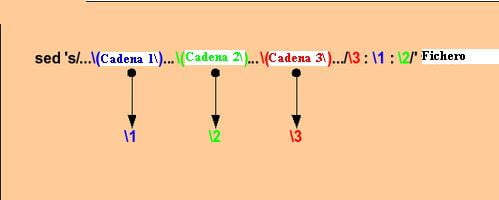 Ejercicios
1- transformar el archivo fastq en fasta
2- transformar un archivo fasta de varias líneas por secuencia en uno que tenga 1 solo línea en cada secuencia ( usar archivo augustus.aa)
Sugerencia usar primero el comando tr para eliminar los saltos de línea y luego sed

3- transformar el archivo obtenido anteriormente en un archivo multifasta que tenga 100 nucleótidos por línea

4-  usando sed escriba un script para extraer secuencias especificas de un archivo multifasta usando como información  el nombre de la misma
awk
invocando awk

awk  -f script archivo.dat

awk   ‘BEGIN {comandos,definiciones}     #opcional 
/patron/  &&  expresion logica 
{comando1
commando2
.
.
comandoN
}
 END {comandos}’     archivo.data 

En un pipe

cat  archivo.data | ………| awk  ‘ comandos’
Lectura sugerida:
 http://www.sromero.org/wiki/linux/aplicaciones/uso_de_awk
Estructura de un programa awk
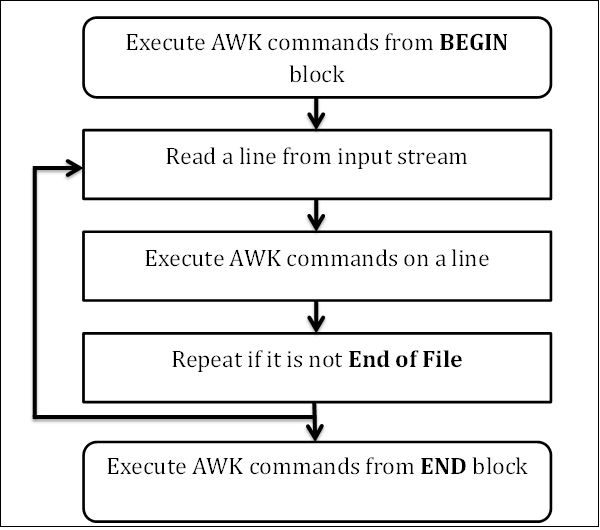 Operadores Logicos
< Menor que 
<= Menor o igual a 
> Mayor que 
>= Mayor o igual a 
!= Diferente de 
== Igual a
Operadores && y ||
Para testar mas de una condicion, simultaneamente, 
usamos: && - es AND  y
|| es OR
Awk Arithmetic Opertors
Operator    Description
  -                 Subtraction
*                  Multiplication
/                  Division
%               Modulo Division
Awk Unary Operator
Variables de interes predefinidas

-F separador de campos (por defecto espacio)

NR numero de records  (renglones)

NF numero de campos (Number of Fields)

$1,  $2, $NF  (campo 1, campo2, campo final)

Se pueden definir variables en cualquier momento,
Bloque inicial, o en el cuerpo
ejercicios
1- Usando el archivo de anotacion PII.gff, imprimir las lineas de los genes cuyo largo sea mayor a 4000 nucletidos
2- Lo mismo que en 1, pero exclusivamente para los genes ubicado en el contig de nombre tig00000011
3- calcular la identidad promedio de los HSP de blast (archivo salidablast, formato tabular) cuyo largo de alineamiento sea superior a 500
4- Usando SOLO awk contar cuantos genes ribosomales hay en el archivo de anotacion PII.gff y calcular su largo promedio
Soluciones
1- sed 's/^@ER/>ER/' file.fastq |grep -A1 ^\>|sed '/\-\-/d‘

2- tr "\n" " " <augustus.aa |sed -e 's/>/\n>/g' |sed -e  's/>g\([^ ][^ ]*\)/>g\1\n/' -e  's/ //g‘ >1.fas

3- sed -e 's/\([A-Z]\{1,100\}\)/\1\n/g'  1.fas

4- sed -n '/g42.t1/,/>/p' augustus.aa